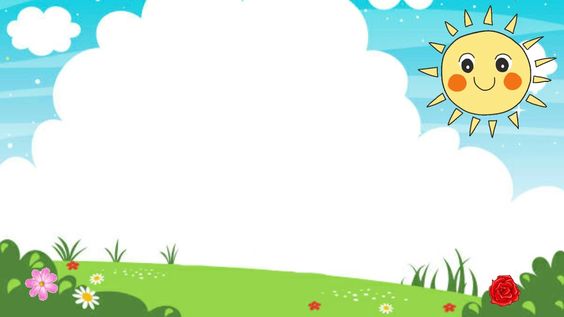 PHÒNG GIÁO DỤC VÀ ĐÀO TẠO QUẬN LONG BIÊN 
TRƯỜNG MẦM NON HOA SỮA
LĨNH VỰC PHÁT TRIỂN NHẬN THỨC

Đề tài: Một số con vật sống trong vườn bách thú
Lứa tuổi: Mẫu giáo bé 3-4 tuổi
Giáo viên: Nguyễn Thị Kiều Oanh
Năm học: 2023- 2024
ConVoi
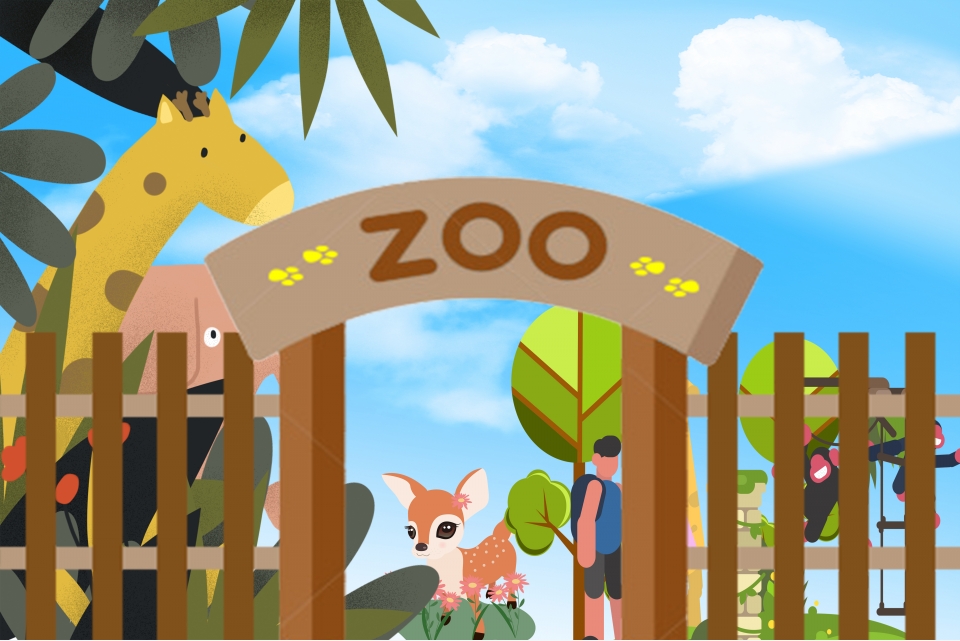 Con Hươu cao cổ
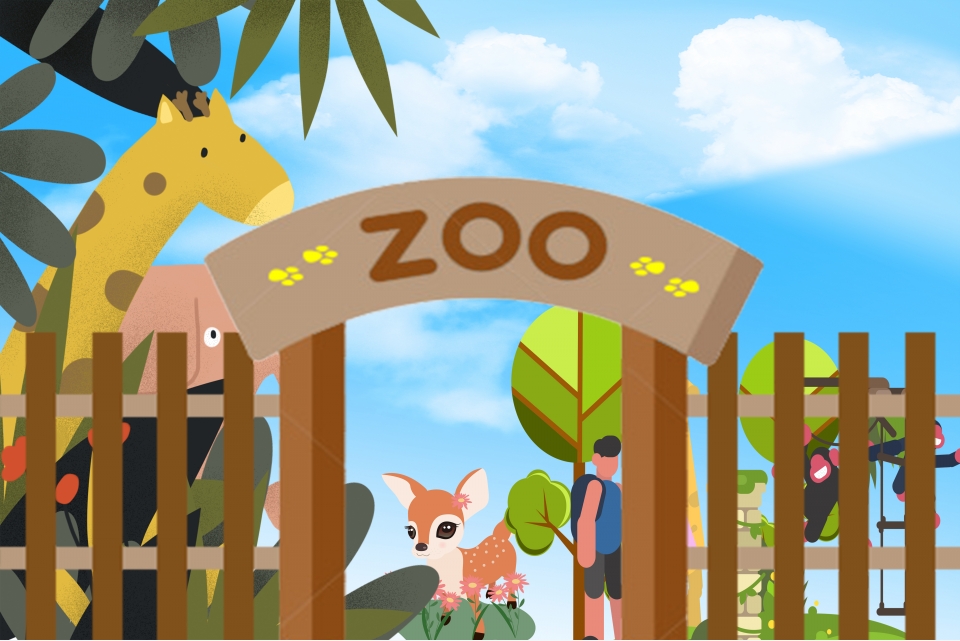 Con Sư tử
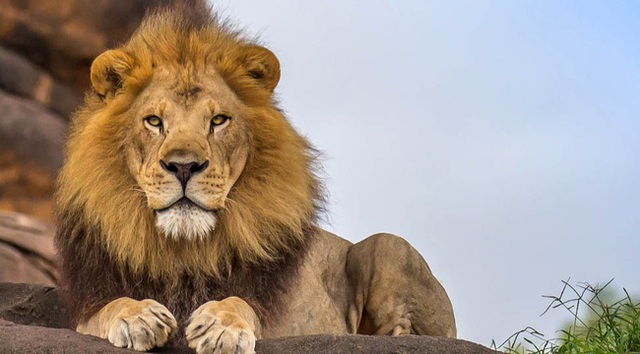 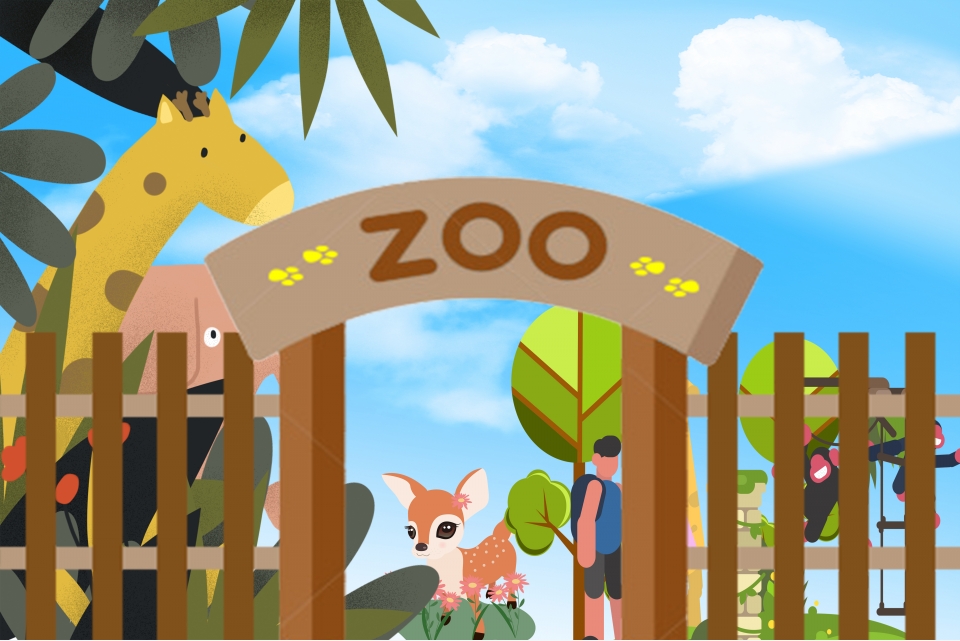 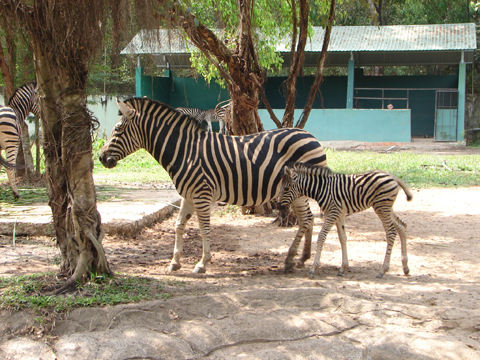 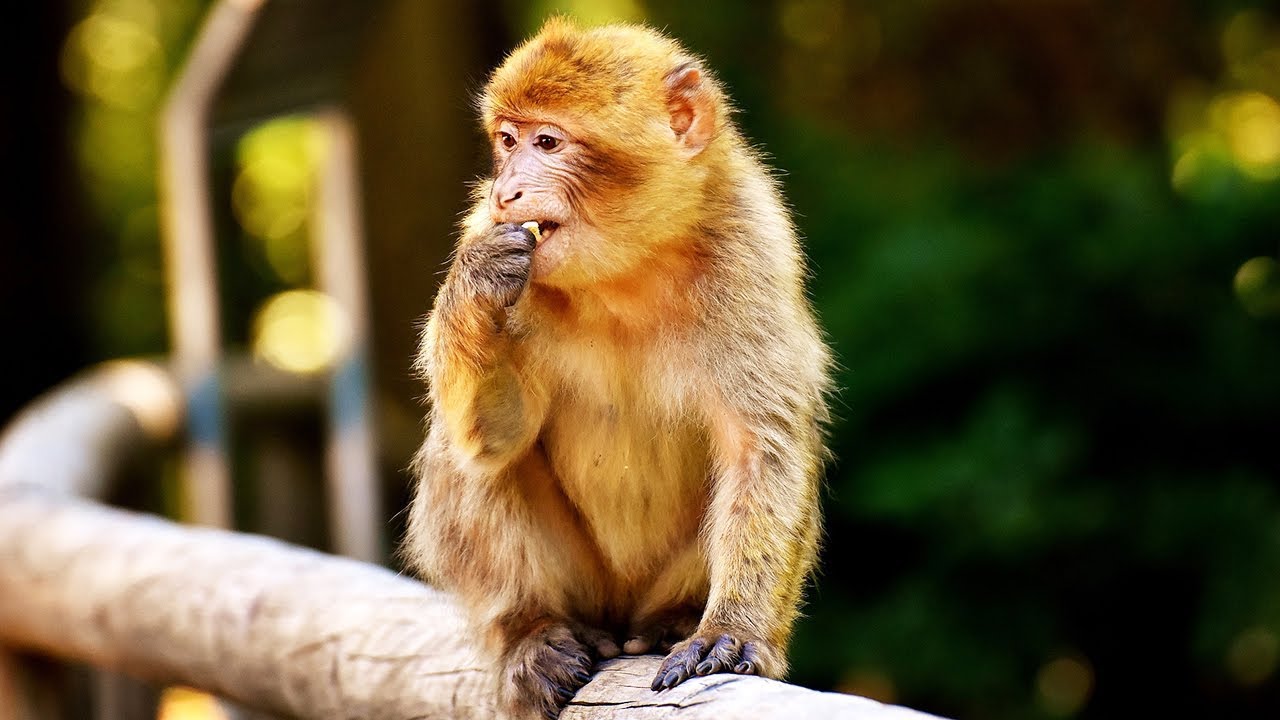 Trò chơi:
Thử tài của bé
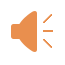 Trò chơi 1: Hãy tìm ra đâu là con voi?
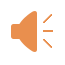 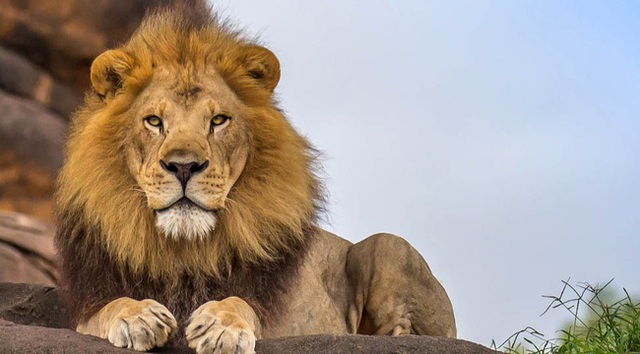 Trò chơi 2: Hãy tìm ra đâu là con Sư tử?
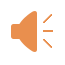 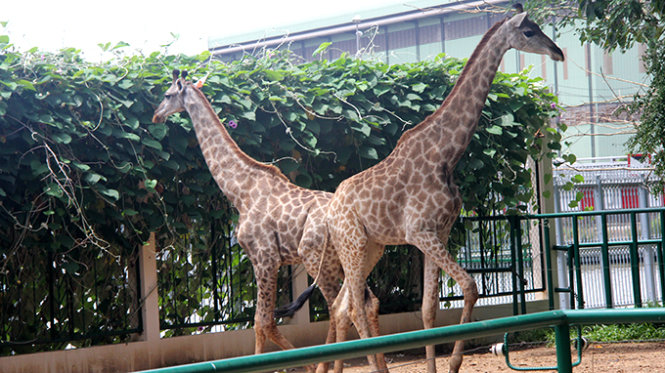 Trò chơi 3: Hãy tìm ra đâu là con Huơu cao cổ?
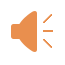 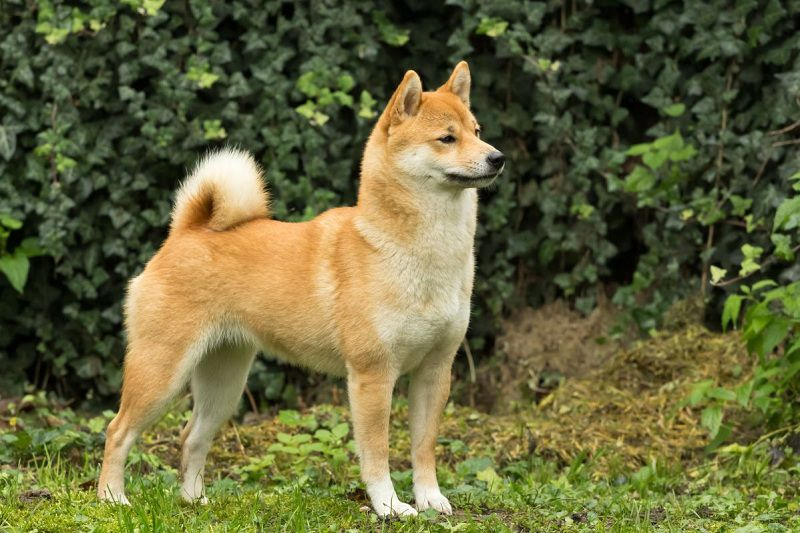 Trò chơi 4: Hãy chọn các con vật sống ở trong vườn bách thú
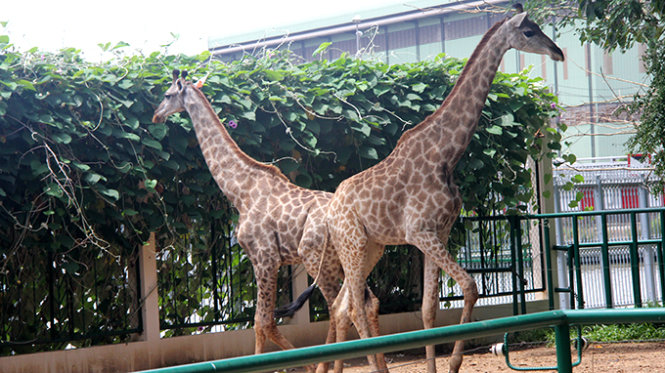 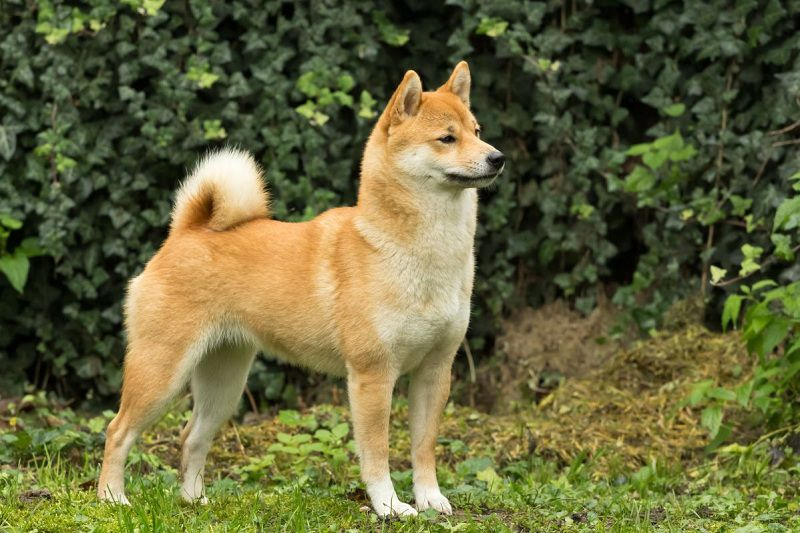 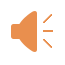 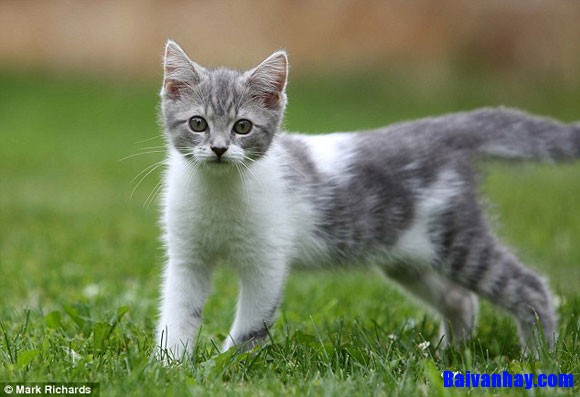 Bài học đến đây là hết rồi
Hẹn gặp lại các con trong các buổi học sau
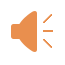